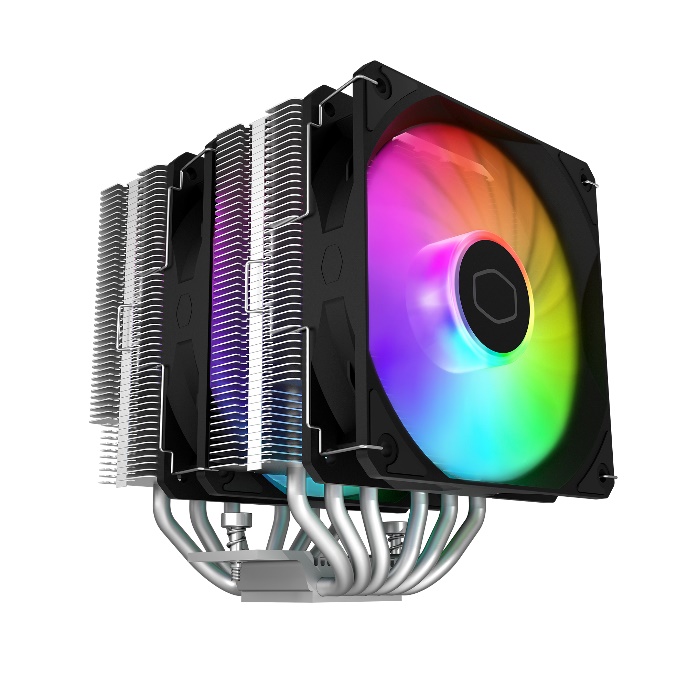 酷冷至尊最新推出的暴雪T620S是一款双塔式散热器,能提供2倍的散热面积, 提升散热效率, 快速带走热量.它配备了全新120 ARGB风扇, 不仅可以实现内外控ARGB灯效, 而且卡扣式风扇框的设计使得安装与拆卸更为便捷. 同时, 与双塔式散热器配置相结合, 散热效能进一步提升, 镀镍铜底座与六根热管使用了目前先进的回流焊工艺, 与穿fin技术的结合设计能够有效抗腐蚀, 更好的提升散热性能. 此外, 散热器的高度设计为154.9mm, 在不影响散热能力的情况下, 可以更广泛地兼容于大多数机箱.
暴雪T620S
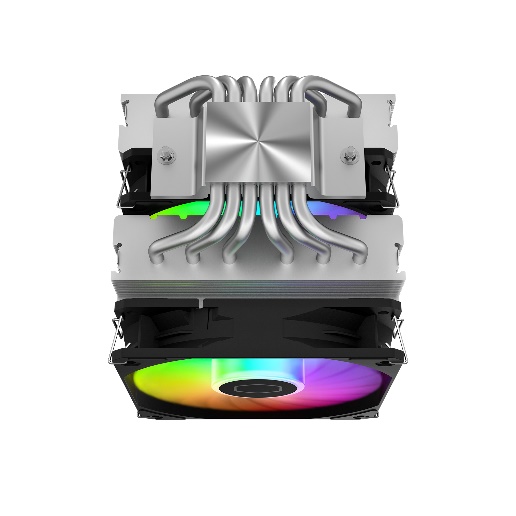 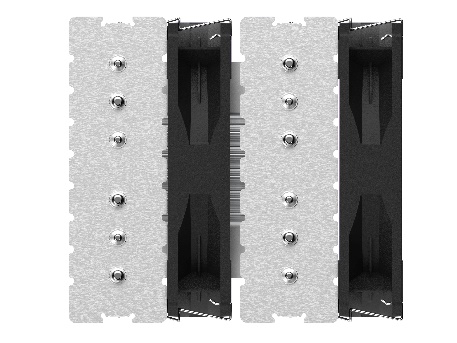 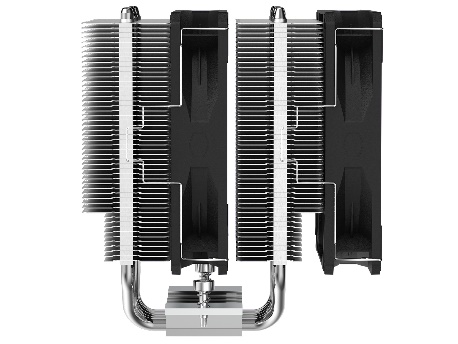 双塔式散热
广泛的兼容性
六热管镀镍设计
提供2倍的散热面积,提升散热效率, 快速带走热量.
仅154.9mm的高度设计可广泛兼容市面上大部分机箱而不影响性能.
6根热管和镀镍底座的结合设计能提供最大化的覆盖面积让热量迅速散发.
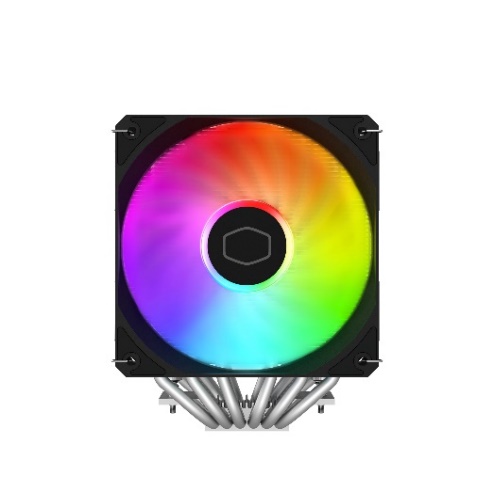 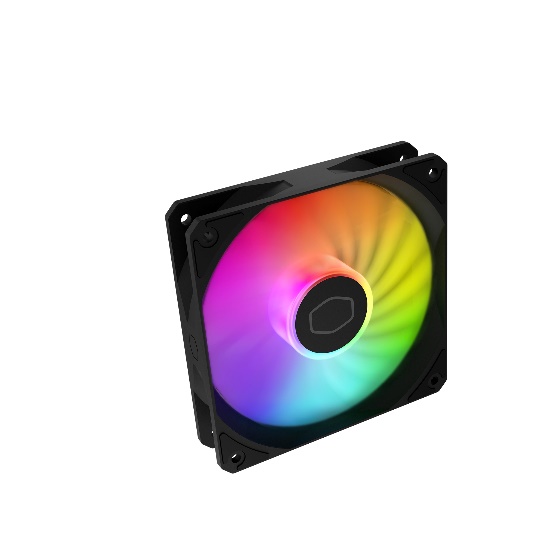 全新120 ARGB风扇
内外控灯效
炫酷的120 ARGB风扇,同时兼容华硕、华擎、技嘉和MSI 主板(不带控制器).
内外控ARGB LED,自带炫彩灯效并且通过 3 pin 5V接针可以自由转换以及同步ARGB灯效.
双塔式散热 - 提供2倍的散热面积,提升散热效率, 快速带走热量.

六热管镀镍设计- 6根热管和镀镍铜底的结合设计能提供最大化的覆盖面积让热量迅速散发.

广泛的兼容性 - 仅154.9mm的高度设计可广泛兼容市面上大部分机箱而不影响性能.

全新120 ARGB风扇 - 炫酷的120 ARGB风扇,同时兼容华硕、华擎、技嘉和MSI 主板(不带控制器).

内外控灯效 - 内外控ARGB LED,自带炫彩灯效并且通过 3 pin 5V接针可以自由转换以及同步ARGB灯效.
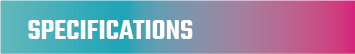 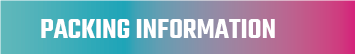